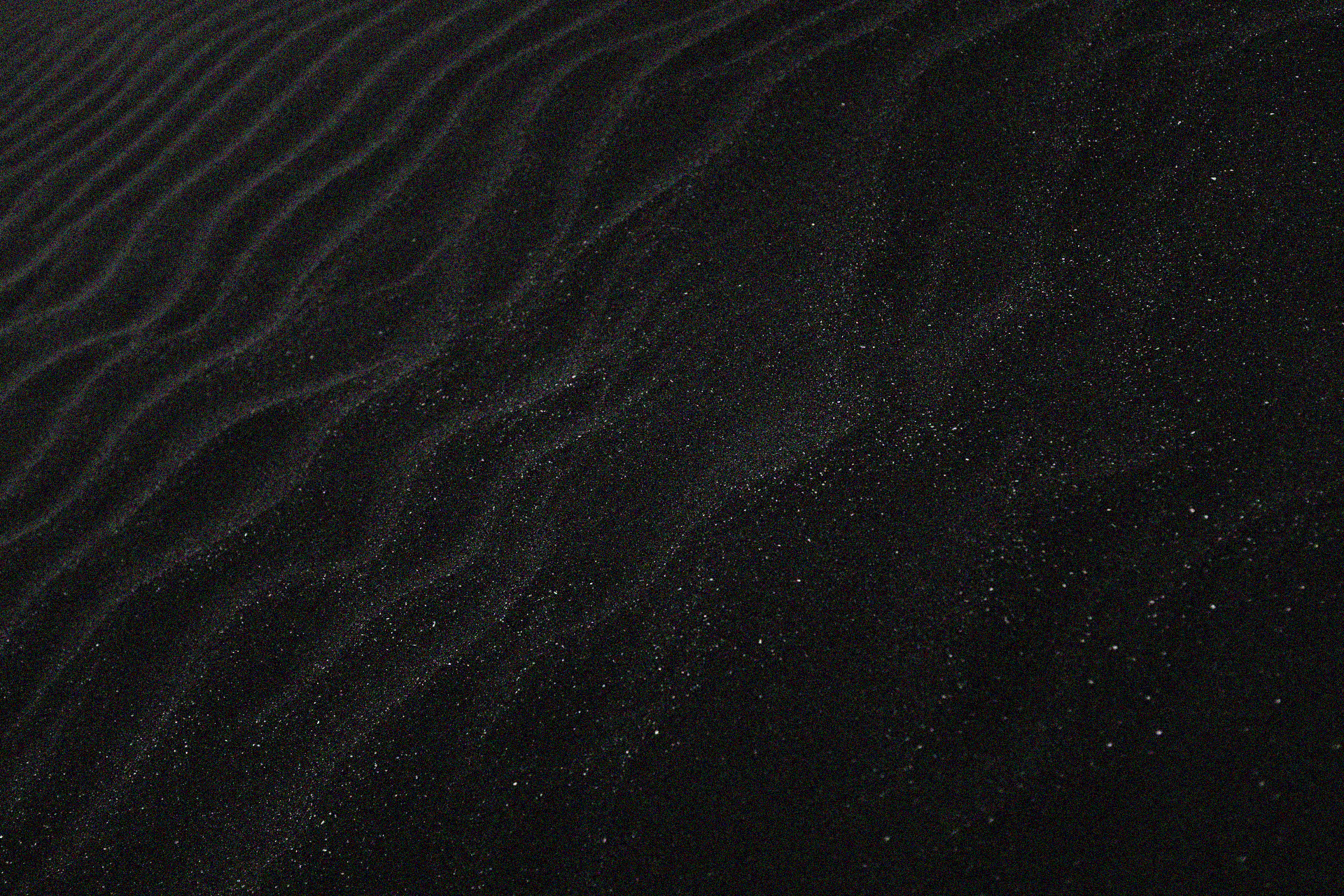 预备党员转正答辩申请
本模板有完整逻辑框架，内容详实完整，稍加修改即可直接使用
党支部
答辩人：PPT营
时    间： 20xx.xx.xx
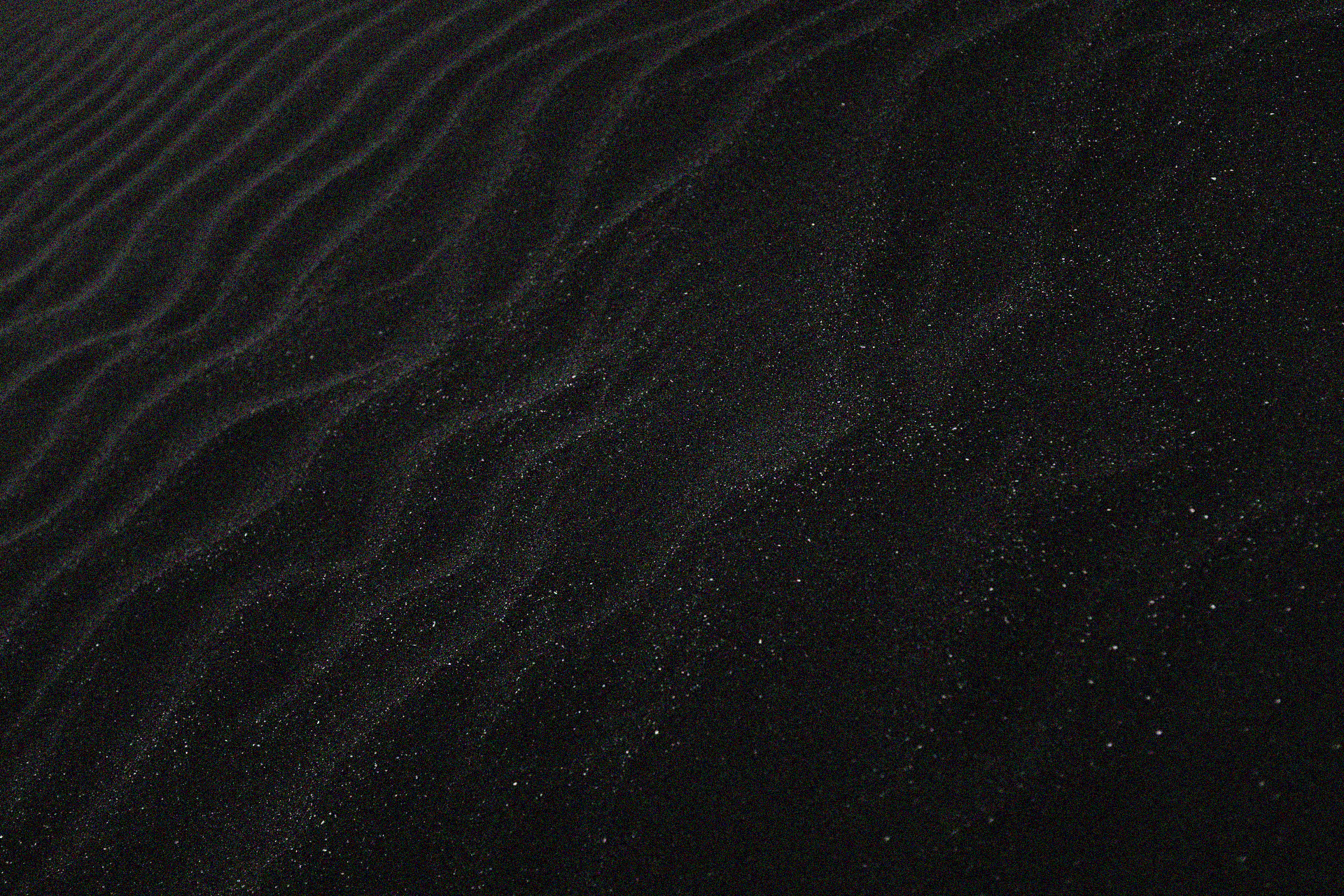 CONTENTS
目  录
预备期的成绩
模范带头作用
01
04
点击输入简要文字解说，解说文字尽量概括精炼
点击输入简要文字解说，解说文字尽量概括精炼
不足和改进措施
对党的认识
02
05
点击输入简要文字解说，解说文字尽量概括精炼
点击输入简要文字解说，解说文字尽量概括精炼
加入党的动机
03
点击输入简要文字解说，解说文字尽量概括精炼
1
1
1
预备期间的成绩
点击输入简要文字解说，解说文字尽量概括精炼
预备期间的成绩
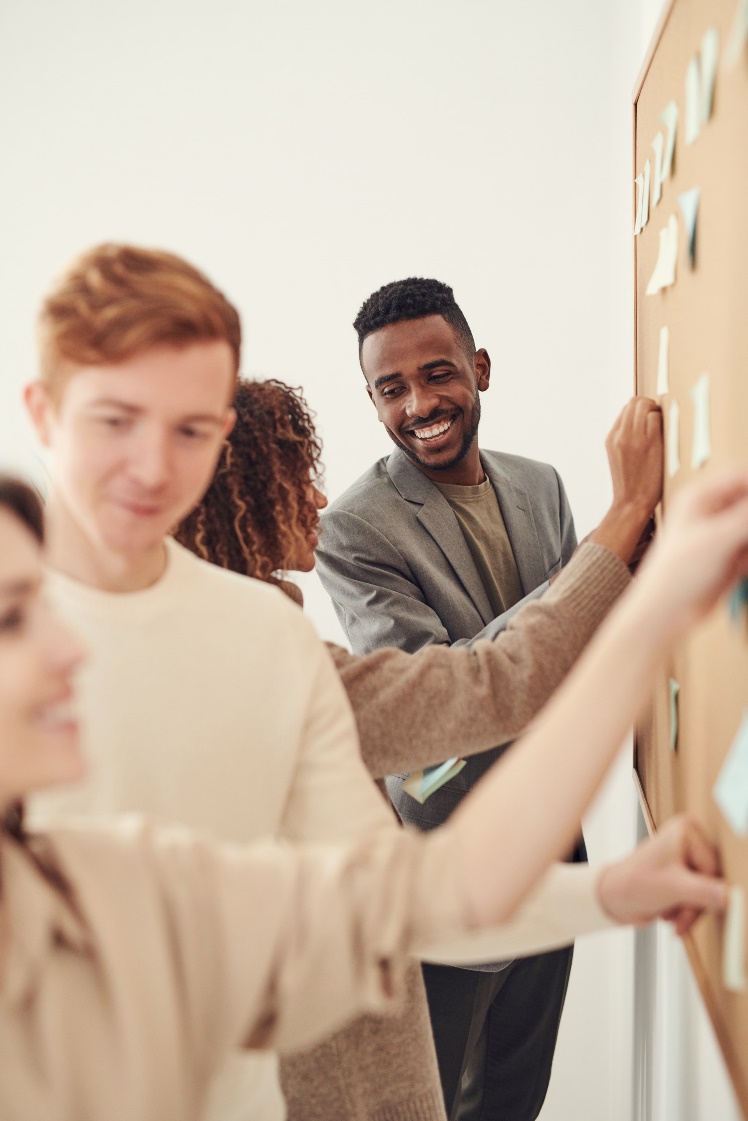 自我介绍
系    别：   办公资源网
班    级：   办公资源网
姓    名：   办公资源网
学    号：   xxxxxxxx
点击输入简要文字解说，解说文字尽量概括精炼，不用多余的文字修饰，简洁精准的 解说所提炼的核心概念。点击输入简要文字解说，解说文字尽量概括精炼，不用多余的文字修饰，简洁精准的 解说所提炼的核心概念。
预备期间的成绩
在校获奖情况
01
02
03
04
05
06
点击输入简要文字解说，解说文字尽量概括精炼，不用多余的文字修饰，简洁精准的 解说所提炼的核心概念。
点击输入简要文字解说，解说文字尽量概括精炼，不用多余的文字修饰，简洁精准的 解说所提炼的核心概念。
点击输入简要文字解说，解说文字尽量概括精炼，不用多余的文字修饰，简洁精准的 解说所提炼的核心概念。
点击输入简要文字解说，解说文字尽量概括精炼，不用多余的文字修饰，简洁精准的 解说所提炼的核心概念。
点击输入简要文字解说，解说文字尽量概括精炼，不用多余的文字修饰，简洁精准的 解说所提炼的核心概念。
点击输入简要文字解说，解说文字尽量概括精炼，不用多余的文字修饰，简洁精准的 解说所提炼的核心概念。
预备期间的成绩
预备期间参加的党日活动
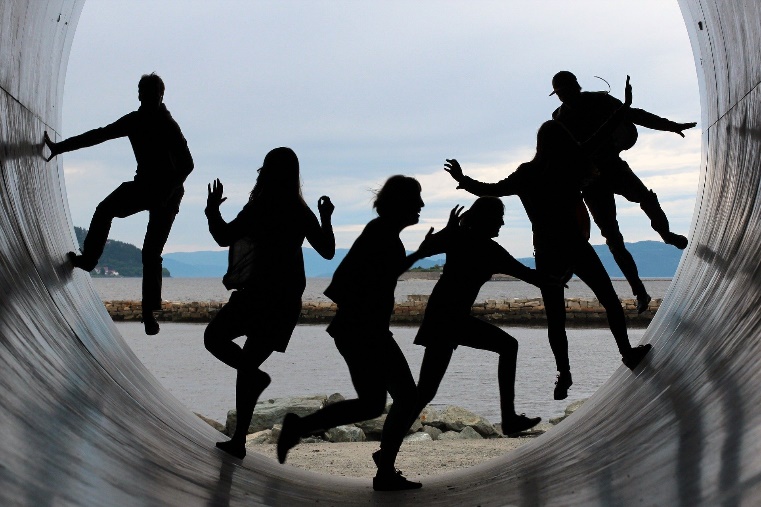 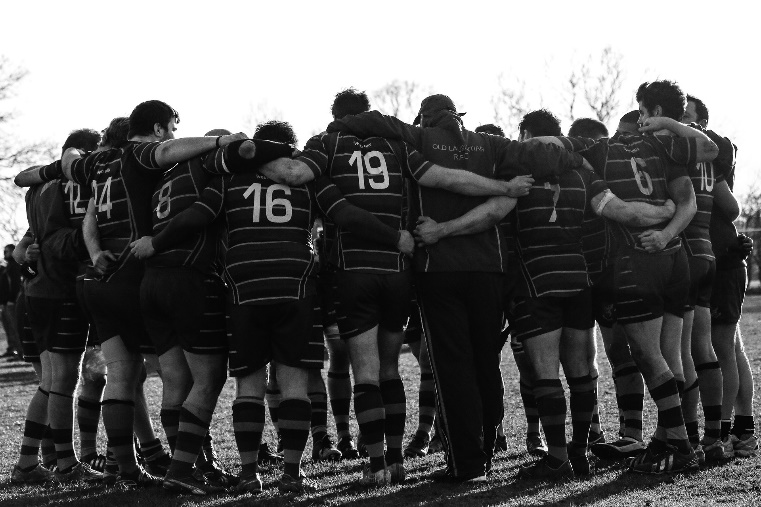 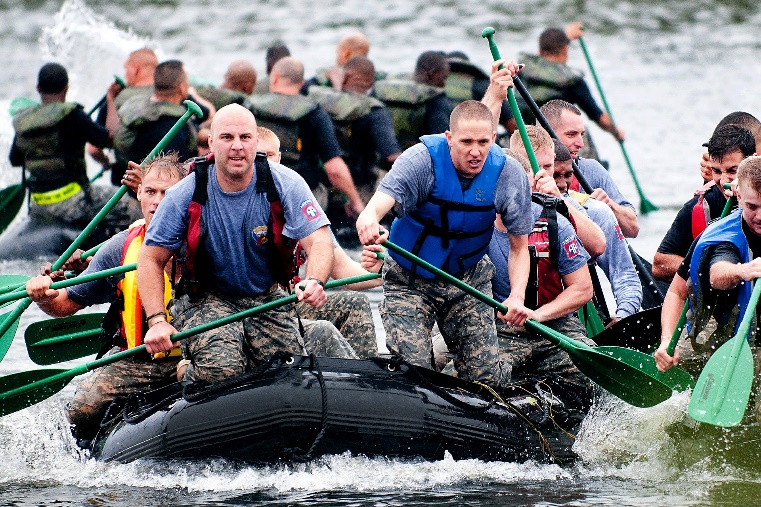 点击输入简要文字解说，解说文字尽量概括精炼，不用多余的文字修饰，简洁精准的 解说所提炼的核心概念。
点击输入简要文字解说，解说文字尽量概括精炼，不用多余的文字修饰，简洁精准的 解说所提炼的核心概念。
点击输入简要文字解说，解说文字尽量概括精炼，不用多余的文字修饰，简洁精准的 解说所提炼的核心概念。
输入标题
输入标题
输入标题
2
2
2
对党的认识
对党的认识
我对党的认知成长经历
点击输入简要文字解说，解说文字尽量概括精炼，不用多余的文字修饰，简洁精准的 解说所提炼的核心概念。点击输入简要文字解说，解说文字尽量概括精炼，不用多余的文字修饰，简洁精准的 解说所提炼的核心概念。
点击输入简要文字解说，解说文字尽量概括精炼，不用多余的文字修饰，简洁精准的 解说所提炼的核心概念。点击输入简要文字解说，解说文字尽量概括精炼，不用多余的文字修饰，简洁精准的 解说所提炼的核心概念。
点击输入简要文字解说，解说文字尽量概括精炼，不用多余的文字修饰，简洁精准的 解说所提炼的核心概念。点击输入简要文字解说，解说文字尽量概括精炼，不用多余的文字修饰，简洁精准的 解说所提炼的核心概念。
点击输入简要文字解说，解说文字尽量概括精炼，不用多余的文字修饰，简洁精准的 解说所提炼的核心概念。点击输入简要文字解说，解说文字尽量概括精炼，不用多余的文字修饰，简洁精准的 解说所提炼的核心概念。
添加标题
添加标题
添加标题
添加标题
幼儿时期
小学时期
中学时期
大学时期
对党的认识
党员的八项权力
在党的会议上有根据地批评党的任何组织和任何党员，向党负责地揭发、检举党的任何组织和任何党员违法乱纪的事实，要求处分违法乱纪的党员，要求罢免或撤换不称职的干部。
在党组织讨论决定对党员的党纪处分或作出鉴定时，本人有权参加和进行申辩，其他党员可以为他作证和辩护。
加党的有关会议，阅读党的有关文件，接受党的教育和培训。
在党的会议上和党报党刊上，参加关于党的政策问题的讨论。
对党的决议和政策如有不同意见，在坚决执行的前提下，可以声明保留，并且可以把自己的意见向党的上级组织直至中央提出。
对党的工作提出建议和倡议。
向党的上级组织直至中央提出请求、申诉和控告，并要求有关组织给以负责的答复。
行使表决权、选举权，有被选举权。
对党的认识
党员的八项义务
认真学习马克思列宁主义、毛泽东思想、邓小平理论和“三个代表”重要思想，学习党的路线、方针、政策及决议，学习党的基本知识，学习科学、文化和业务知识，努力提高为人民服务的本领。
维护党的团结和统一，对党忠诚老实，言行一致，坚决反对一切派别组织和小集团活动，反对阳奉阴违的两面派行为和一切阴谋诡计。
贯彻执行党的基本路线和各项方针、政策，带头参加改革开放和社会主义现代化建设，带动群众为经济发展和社会进步艰苦奋斗，在生产、工作、学习和社会生活中起先锋模范作用。
切实开展批评和自我批评，勇于揭露和纠正工作中的缺点、错误，坚决同消极腐败现象作斗争。
坚持党和人民的利益高于一切，个人利益服从党和人民的利益，吃苦在前，享受在后，克己奉公，多做贡献。
密切联系群众，向群众宣传党的主张，遇事同群众商量，及时向党反映群众的意见和要求，维护群众的正当利益。
自觉遵守党的纪律，模范遵守国家的法律法规，严格保守党和国家的秘密，执行党的决定，服从组织分配，积极完成党的任务。
发扬社会主义新风尚，提倡共产主义道德，为了保护国家和人民的利益，在一切困难和危险的时刻挺身而出，英勇斗争，不怕牺牲。
3
3
3
加入党的动机
为什么要加入中国共产党?
对社会主义祖国和人民冲慢慢热爱，信仰和坚持马克思主义科学真理特别是习近平新时代中国社会思想，全心全意为人民服务。

在建设有中国特色社会主义、实现中华民族伟大复兴、服务祖国的过程中实现人生价值，积极学习科学文化知识和共产主义的理论，不断从思想上丰富提高自己，鉴定为共产主义奋斗的信念。

由此而提出入党的要求
加入党的动机
为中国特色社会事业奋斗终身的坚定信念
坚决执行习近平新时代中国特色主义思想，自觉时间社会主义核心价值观，积极促进社会和谐，努力地为党的事业而奋斗
要有全心全意为人民服务的思想，必须牢记党全心全意为人民服务的宗旨，牢固树立全心全意为人民服务的思想，努力做到“吃苦在前，享受在后”，在一切苦难和危险时刻挺身而出。
最后，还要有在学习和社会生活中起先锋模范作用和觉悟，带头贯彻党的基本路线和各项方针政策，积极响应党的号召，带头参加改革开放和现代化建设。
加入党的动机
自觉提升自己的党性修养
善于自我反省和自我批评，党性修养不仅仅对于党员而言，对于想入党的同样重要，只有通过不断的加强学习，投身实践，才能不断提升自我的党性修养;
同时要善于自我反省、自我批评，在自我反省自我批评的过程中，认识自身在入党动机方面的不足，并加以改正。
加入党的动机
4
4
4
模范带头作用
模范带头作用
请输入标题
请输入标题
请输入标题
请输入标题
点击输入简要文字解说，解说文字尽量概括精炼，不用多余的文字修饰，简洁精准的 解说所提炼的核心概念。
点击输入简要文字解说，解说文字尽量概括精炼，不用多余的文字修饰，简洁精准的 解说所提炼的核心概念。
点击输入简要文字解说，解说文字尽量概括精炼，不用多余的文字修饰，简洁精准的 解说所提炼的核心概念。
点击输入简要文字解说，解说文字尽量概括精炼，不用多余的文字修饰，简洁精准的 解说所提炼的核心概念。
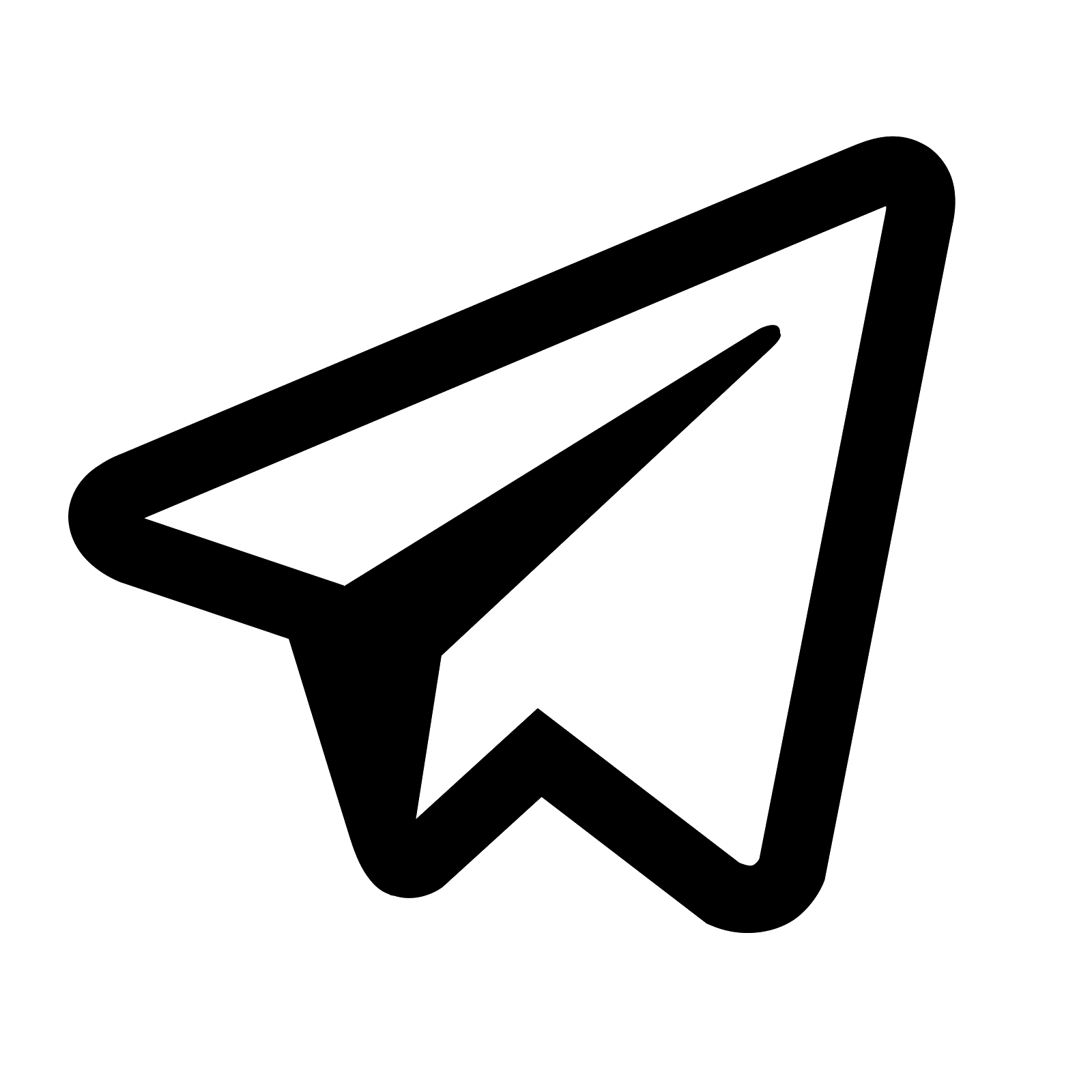 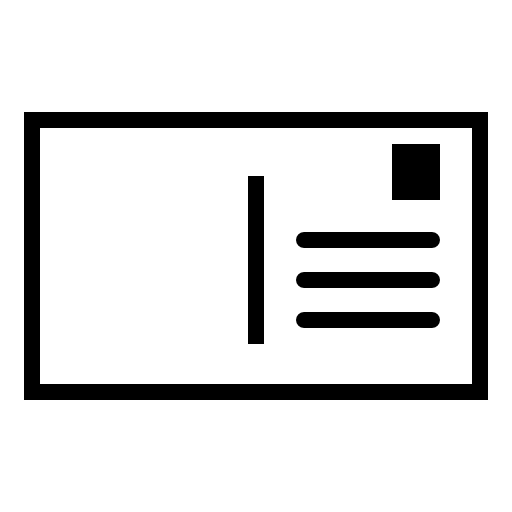 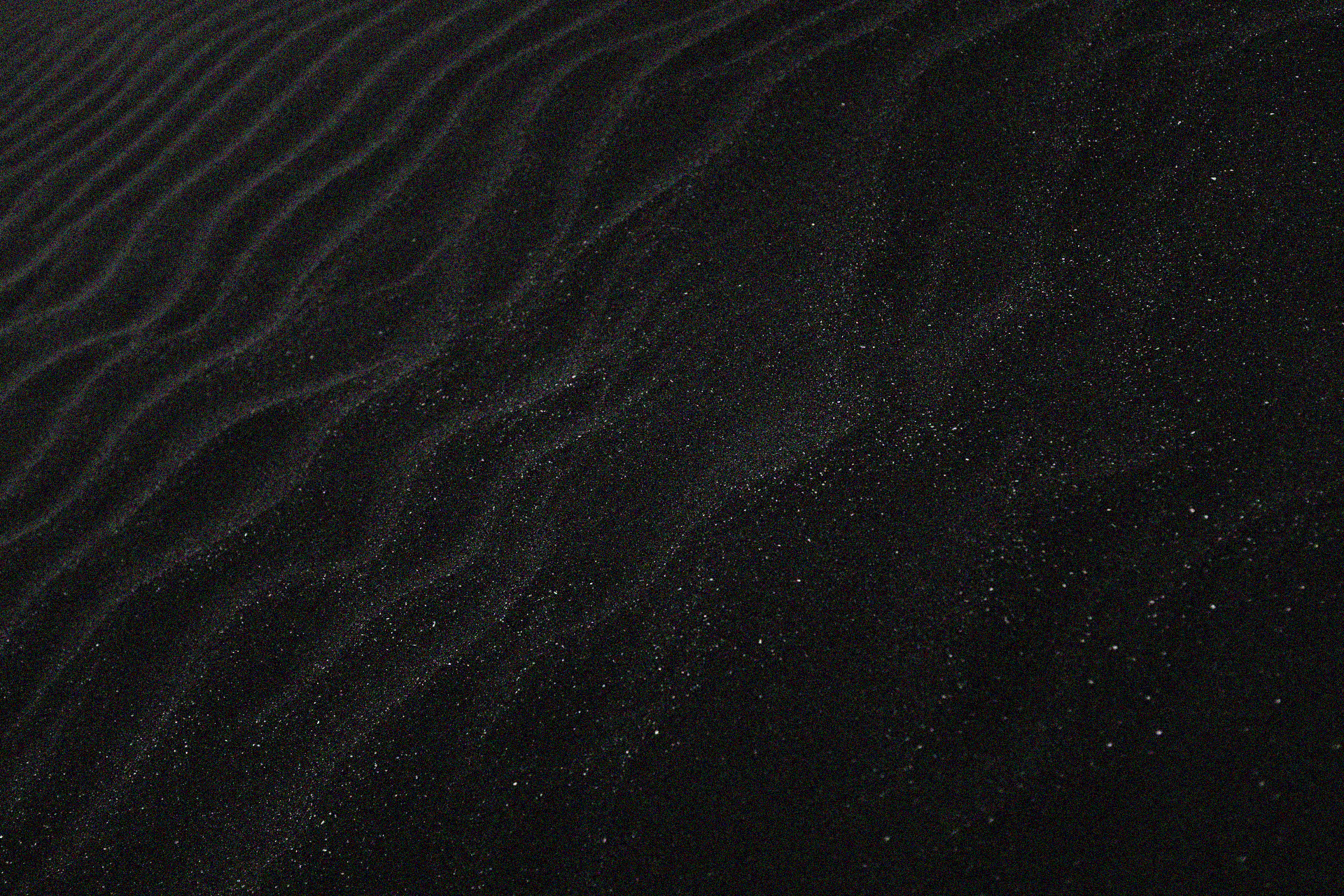 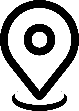 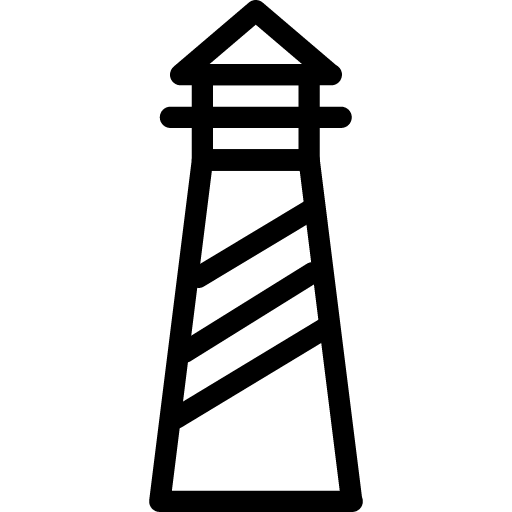 5
5
5
不足和改进措施
不足和改进措施
不足之处
改进措施
政治学习和专业知识学习计划不明显
当工作学习繁忙时有厌烦心态
在生活中，不能充分发扬先进性
……
今后我将会对每一件事情在时间上作出相应的规划，拓展深层次的理论研究。
以后我将改正我的懒惰性，在计划制定后能按时按量的完成，不会拖拉。
往后我会注重细节，在每个细节中尽量起到模范带头作用。
……
结束语
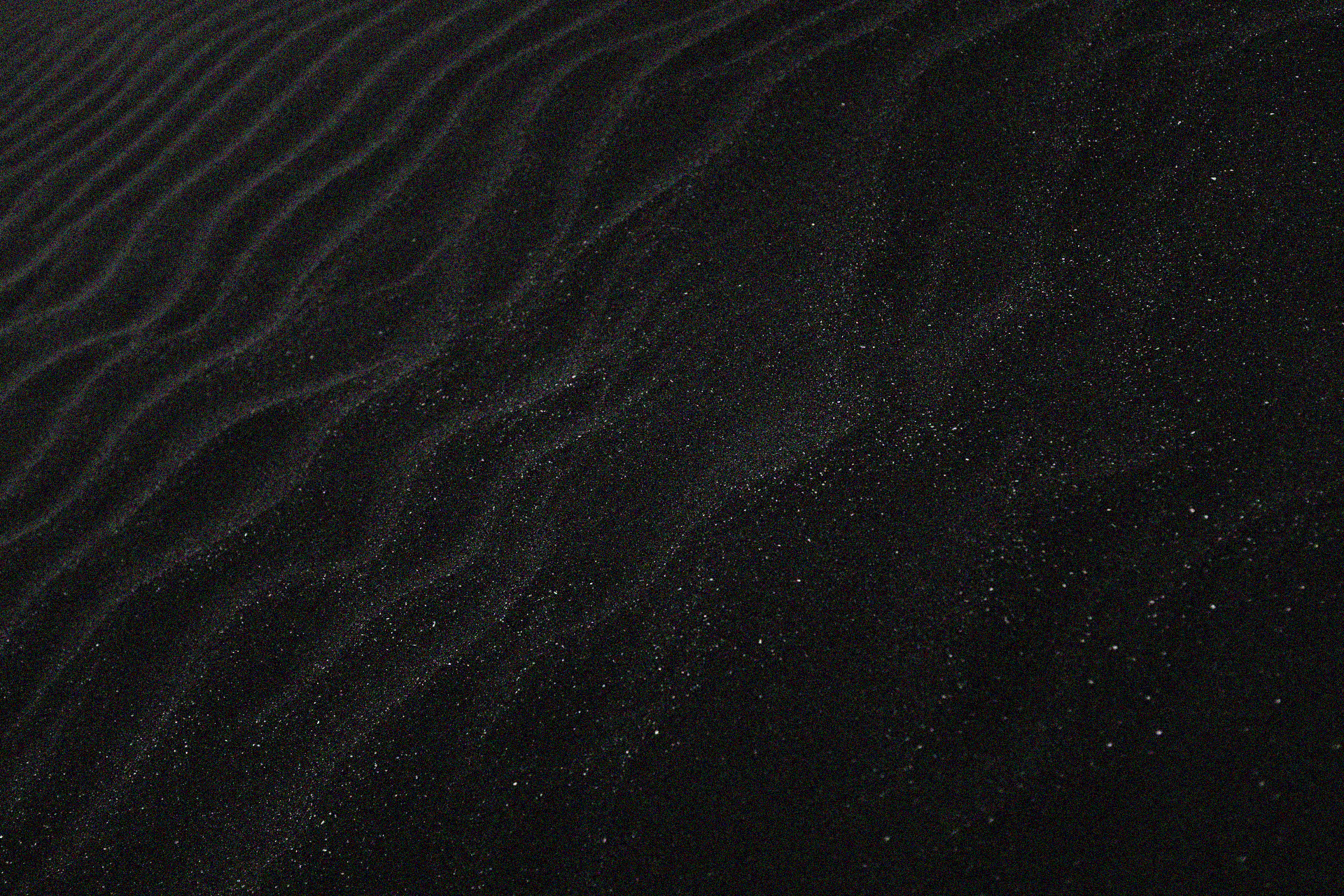 如果我有幸通过组织的审核
我将继续保持自己正确的，积极向上的思想，一步步前进。
如果我没有通过组织的审核
我也会树立正确的入党动机，有一个新的政治追求，要把入党动机体系到自己的实际行动中，忠贞不渝的朝着这个目标，按照党员标准，找出差距，明确自己的努力方向，以实际行动争取早日加入党组织，报效祖国。
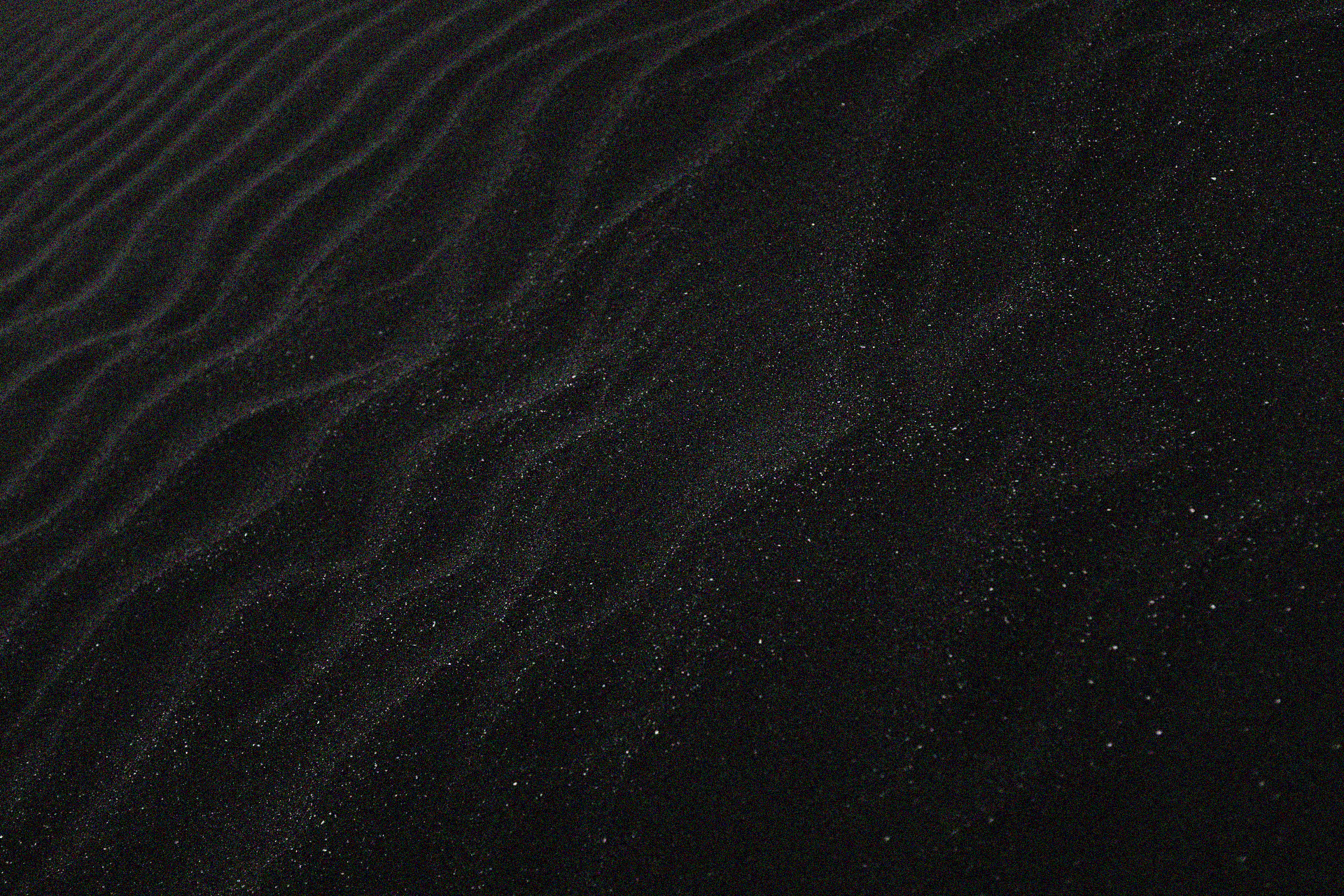 请党组织在实践中考验我
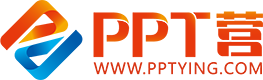 10000+套精品PPT模板全部免费下载
PPT营
www.pptying.com
[Speaker Notes: 模板来自于 https://www.pptying.com    【PPT营】]